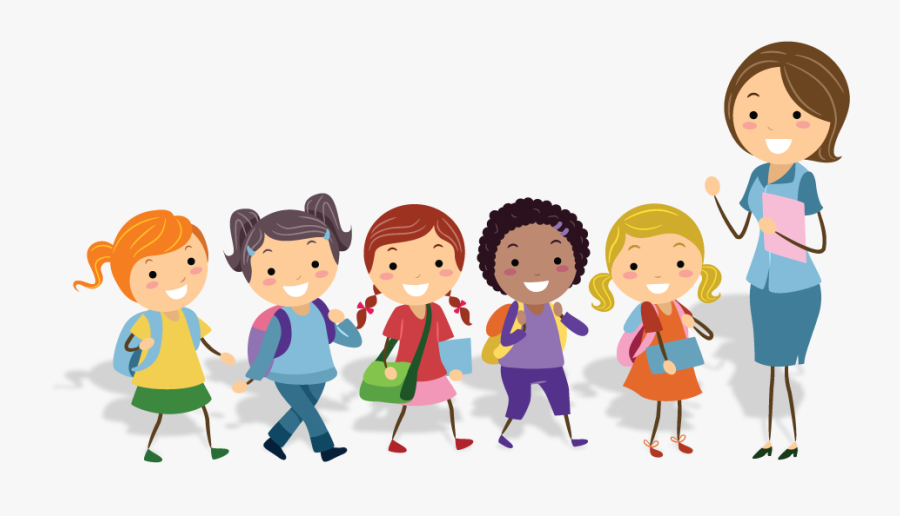 আজকের পাঠে সবাইকে স্বাগত
পরিচিতি
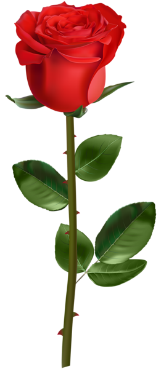 শ্রেণিঃ 4র্থ 
বিষয়ঃ প্রাথমিক গণিত।
অধ্যায়ঃ ৭ 
পাঠ শিরোনামঃ গুণিতক ও গুণনীয়ক
পাঠ্যাংশঃ গুণিতক।
সময়ঃ ৪০ মিনিট।
মোঃ মহসিন আলম
সহকারী শিক্ষক
ধলাপাতা সঃ প্রাঃ বিঃ
হোসেনপুর, কিশোরগঞ্জ।
৩ কে ২,৩,৪ সংখ্যা দ্বারা গুণ করলে কোন কোন সংখ্যা পাওয়া য়ায় ?
এভাবে আমরা গুণিতক নির্ণয় করতে পারি।
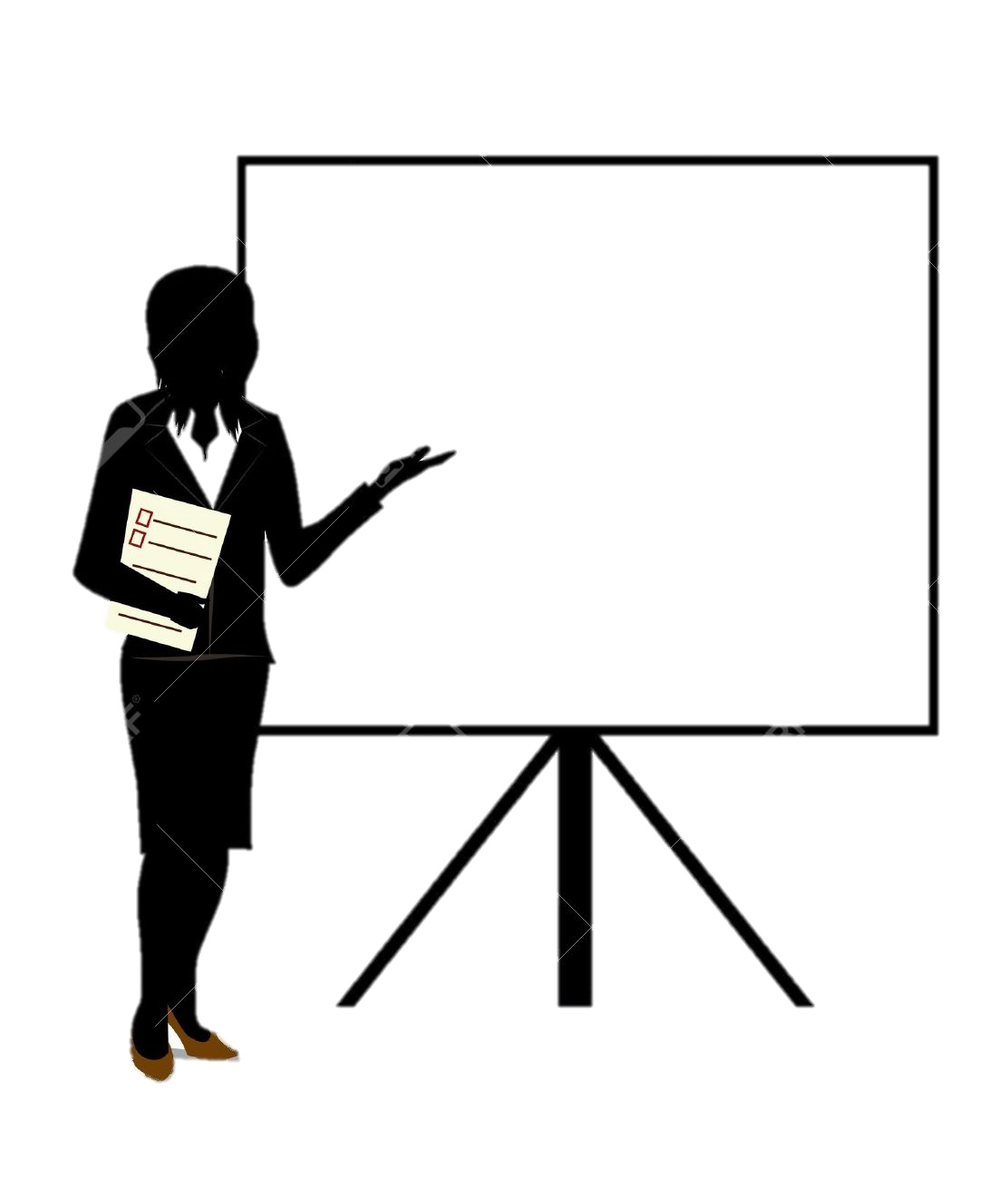 আজকের পাঠে আমরা গুণিতক সম্পর্কে জানব।
শিখনফল
এই পাঠ শেষে শিক্ষার্থীরা……
17.1.5 গুণিতক কী তা বলতে পারবে।
17.1.6 গুণিতক ণির্ণয় করতে পারবে।
চলো আমরা দেখি ৬ এর গুণিতক কি কি হতে পারে।
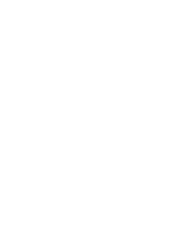 গুণিতক কী?
কোন সংখ্যাকে পূর্ণসংখ্যা দ্বারা গুণ করলে যেসব সংখ্যা পাওয়া যায় সেগুলোই ঐ সংখ্যাটির গুণিতক ।
মূলত কোন সংখ্যার গুণিতক হচ্ছে সেই সংখ্যার নামতা ।
সাধারণ গুণিতক
আমরা এবার ৩ ও ৪ এর সাধারণ গুণিতক চিহ্নিত করি:
৩ এর গুণিতক: ৩, ৬, ৯, ১২, ১৫, ১৮, ২১, ২৪, ২৭, ৩০, ৩৩, ৩৬, ৩৯,.....
৪ এর গুণিতক: ৪, ৮, ১২, ১৬, ২০, ২৪, ২৮, ৩২, ৩৬, ৪০, ৪৪, ৪৮, ৫২,.....
২, ৩ ও ৪ এর সাধারণ গুণিতকগুলো হলো:  ১২, ২৪, ৩৬ এবং আরও অনেক সংখ্যা ……
লঘিষ্ঠ সাধারণ গুণিতক (লসাগু)
আমরা এবার ২, ৩ ও ৪ এর লঘিষ্ঠ সাধারণ গুণিতক চিহ্নিত করি:
২ এর গুণিতকঃ ২,  ৪, ৬, ৮, ১০, ১২, ১৪, ১৬, ১৮,২০, ২২, ২৪ , ২৬, ২৮, ২৯, ৩০,৩২,৩৪,৩৬...
৩ এর গুণিতক: ৩, ৬, ৯, ১২, ১৫, ১৮, ২১, ২৪, ২৭, ৩০, ৩৩, ৩৬, ৩৯,.....
৪ এর গুণিতক: ৪, ৮, ১২, ১৬, ২০, ২৪, ২৮, ৩২, ৩৬, ৪০, ৪৪, ৪৮, ৫২,.....
২, ৩ ও ৪ এর সাধারণ গুণিতকগুলো হলো ১২, ২৪, ৩৬ এবং আরও অনেক সংখ্যা ……
সাধারণ গুণিতকের মধ্যে সবচেয়ে ছোট সংখ্যাটিকে লঘিষ্ঠ সাধারণ গুণিতক (লসাগু) বলে। 
সুতরাং ২, ৩ ও ৪ এর লঘিষ্ঠ সাধারণ গুণিতক (লসাগু) হলোঃ ১২
একক কাজ
গুণিতক কাকে বলে?
দলীয় কাজ
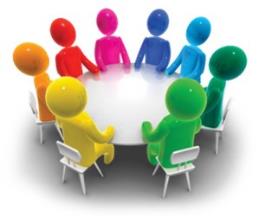 লাল দল
৫ ও ৭ এর ৫টি করে গুণিতক বের কর।
সবুজ দল
৬ ও ৯ এর ৫টি করে গুণিতক বের কর।
নীল দল
৭ ও ১১ এর ৫টি করে গুণিতক বের কর।
মূল্যায়ন
নিচের সংখ্যাগুলোর লঘিষ্ঠ সাধারণ গুণিতক (লসাগু) নির্ণয় কর।
১। ৪, ৬, ও ৯
২। ৪, ৮, ও ১২
৩। ৪, ৫, ও ৬
বাড়ির কাজ
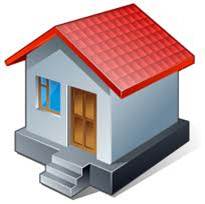 লঘিষ্ঠ সাধারণ গুণিতক (লসাগু) নির্ণয় করঃ 
(১) ৮,১২,১৪    (২) ৯,১২,১৮
ধন্যবাদ সবাইকে
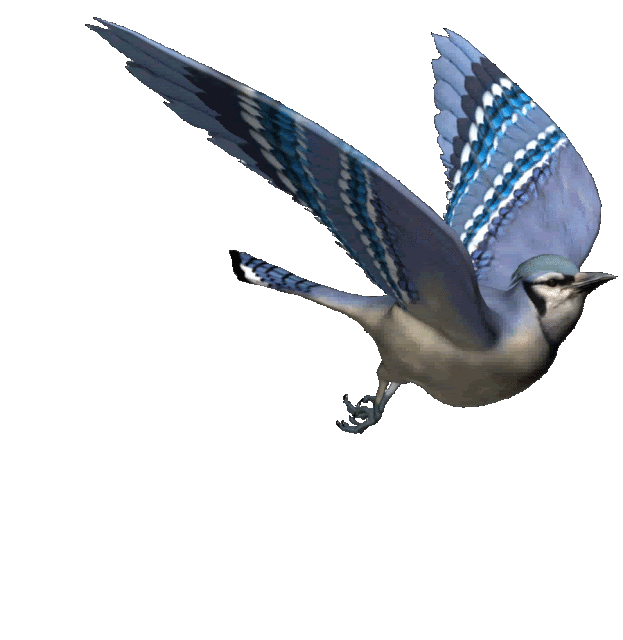